Внеклассное мероприятие по английскому языку
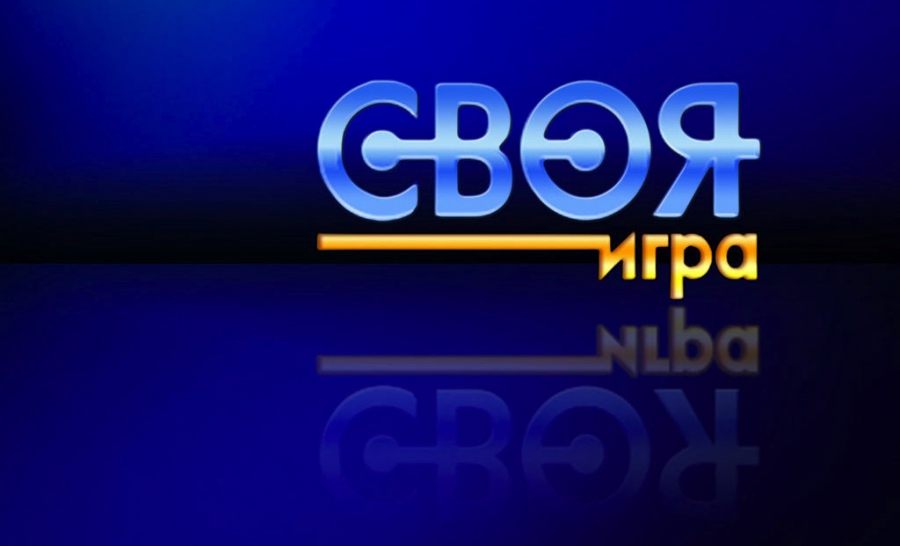 Выполнила 
учитель английского языка
МБОУ г.Мурманска СОШ № 53
Шарова Анастасия Андреевна
Правила
Участвуют 2 команды.
Команда выбирает категорию и количество очков. В случае неправильного ответа команда-соперник получает возможность ответить. 
«Кот в мешке»( the riddle)-  переход хода.
Выигрывает команда, набравшая наибольшее количество очков.
Country 10
What is the capital of Great Britain?
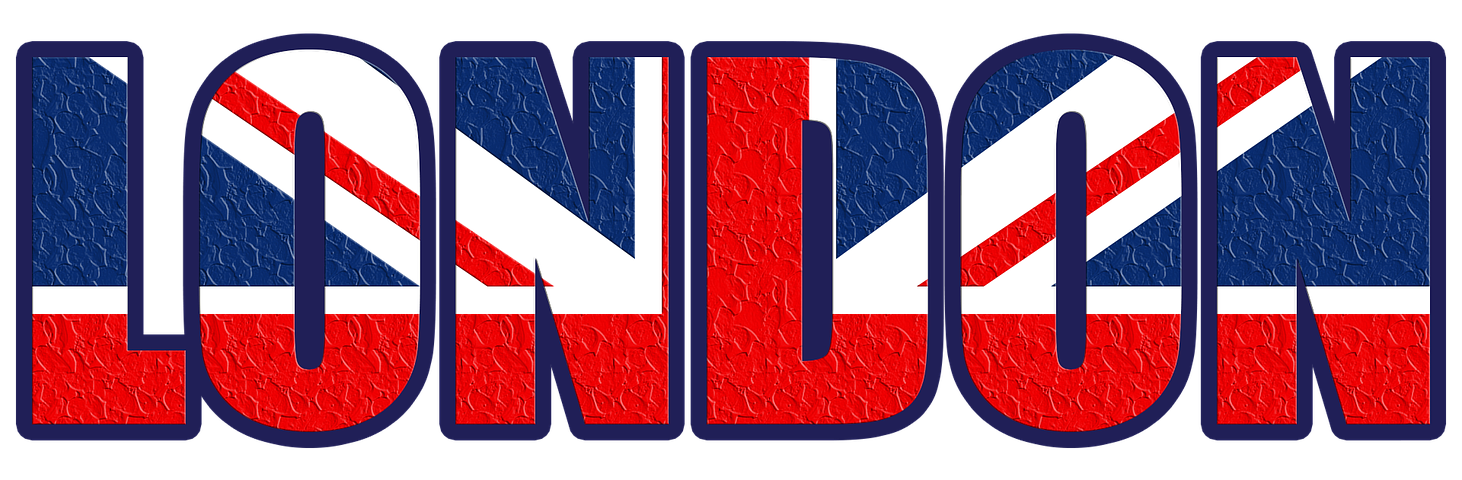 Country 20
What is the capital of Scotland?
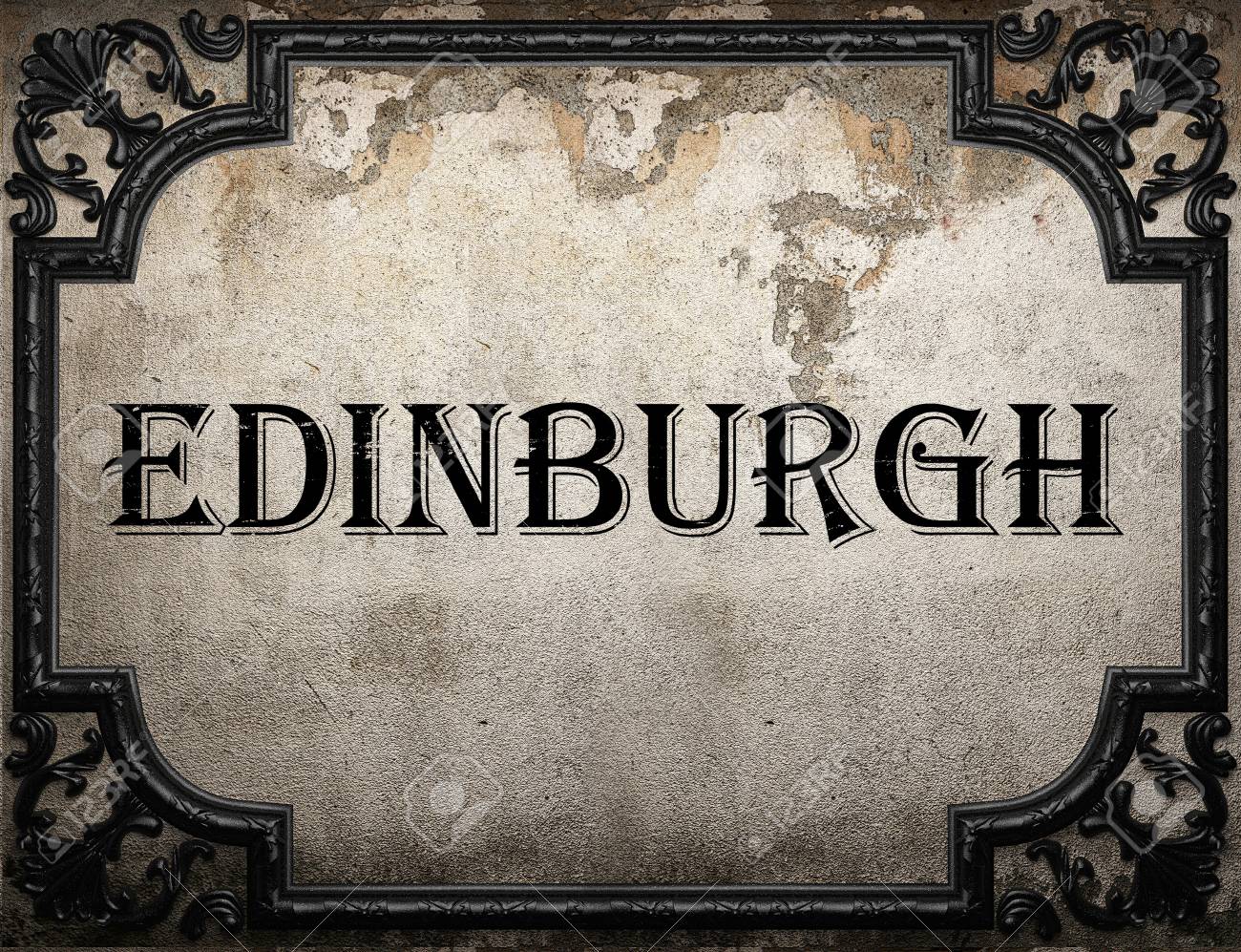 Country 30
What kind of state is Great Britain?
Parliamentary monarchy
Country 40
Who was called “An Iron Lady”?
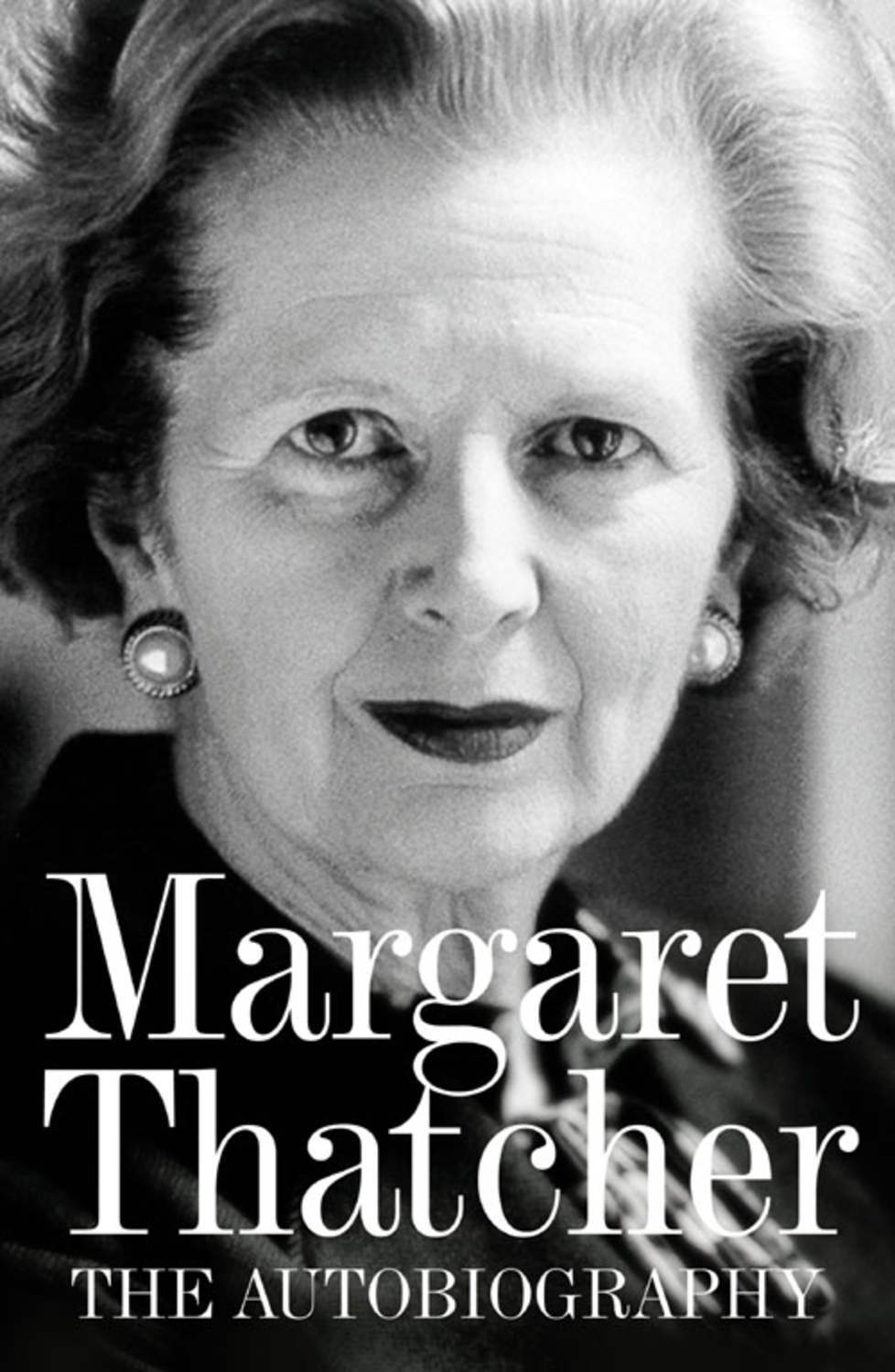 Margaret Thatcher
Country 50
What is the national emblem of Ireland?
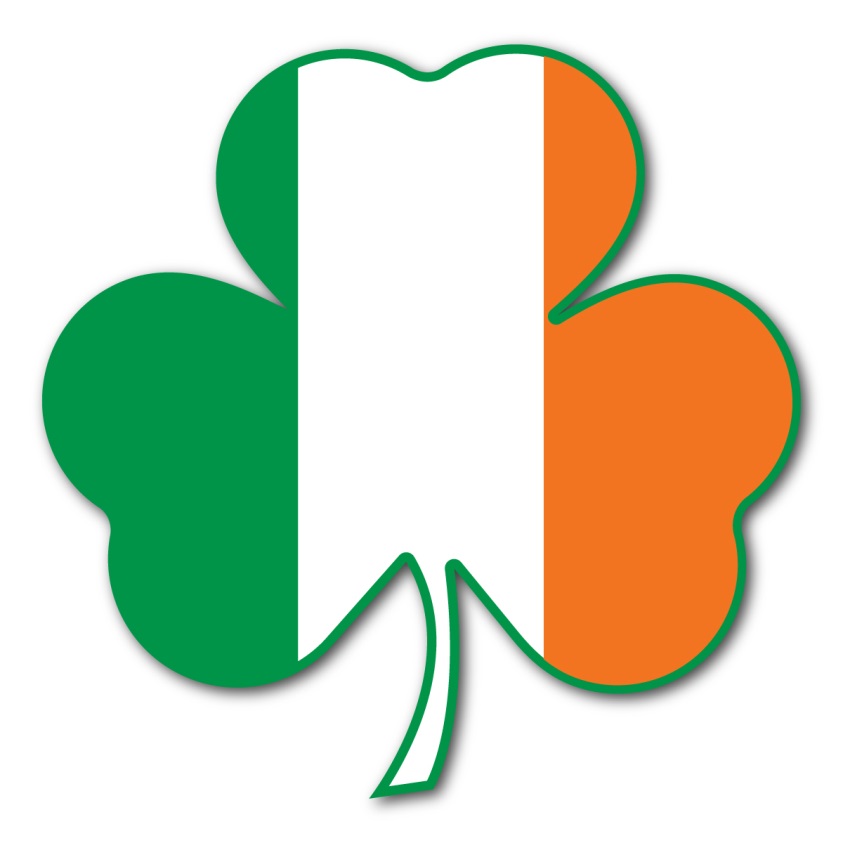 Shamrock
Grammar 10
Name three forms of the verb “to be”.
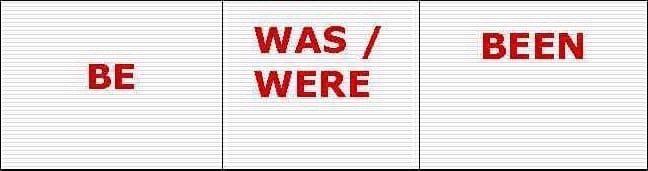 If you lose it once, you can never find it again.
The riddle
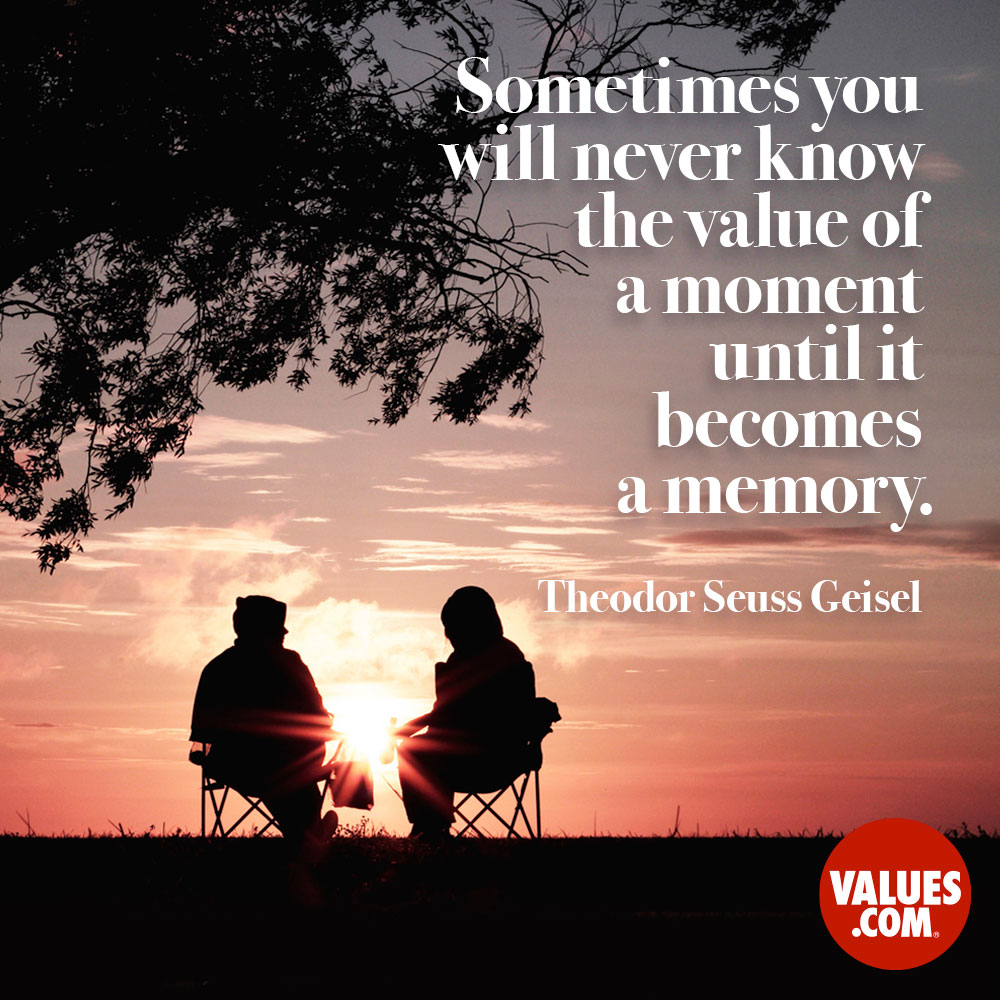 Time
Grammar 30
Transform the sentence from active to passive voice.“ I broke a cup of coffee.”
A cup of coffee had been broken.
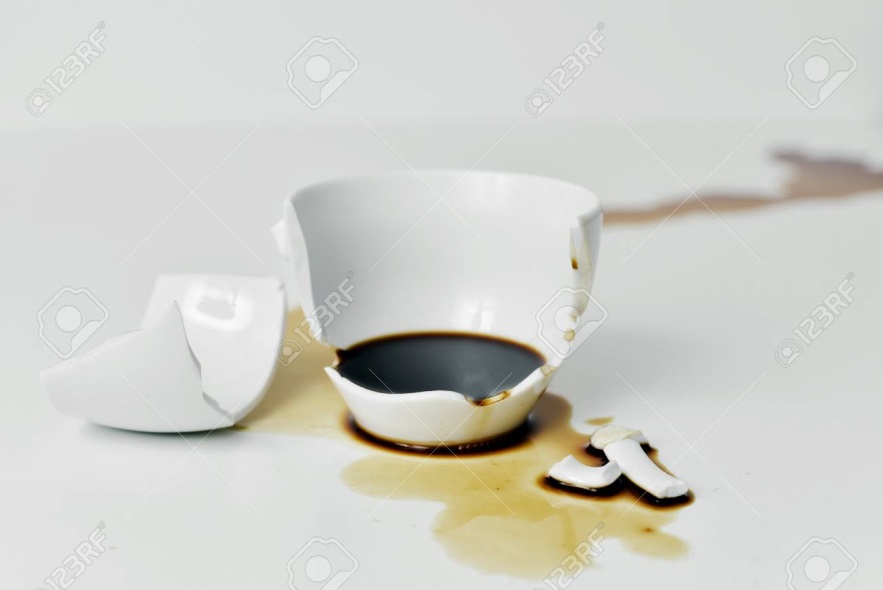 Grammar 40
Name four exceptions of Comparatives.
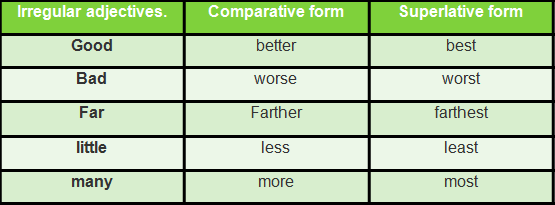 Grammar 50
Name 12 English tences.
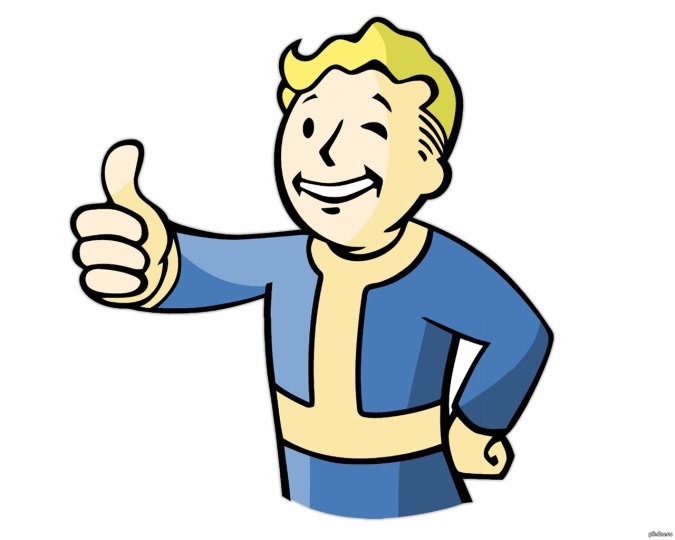 Famous people 10
He discovered the law of gravity when an apple fell on his head.
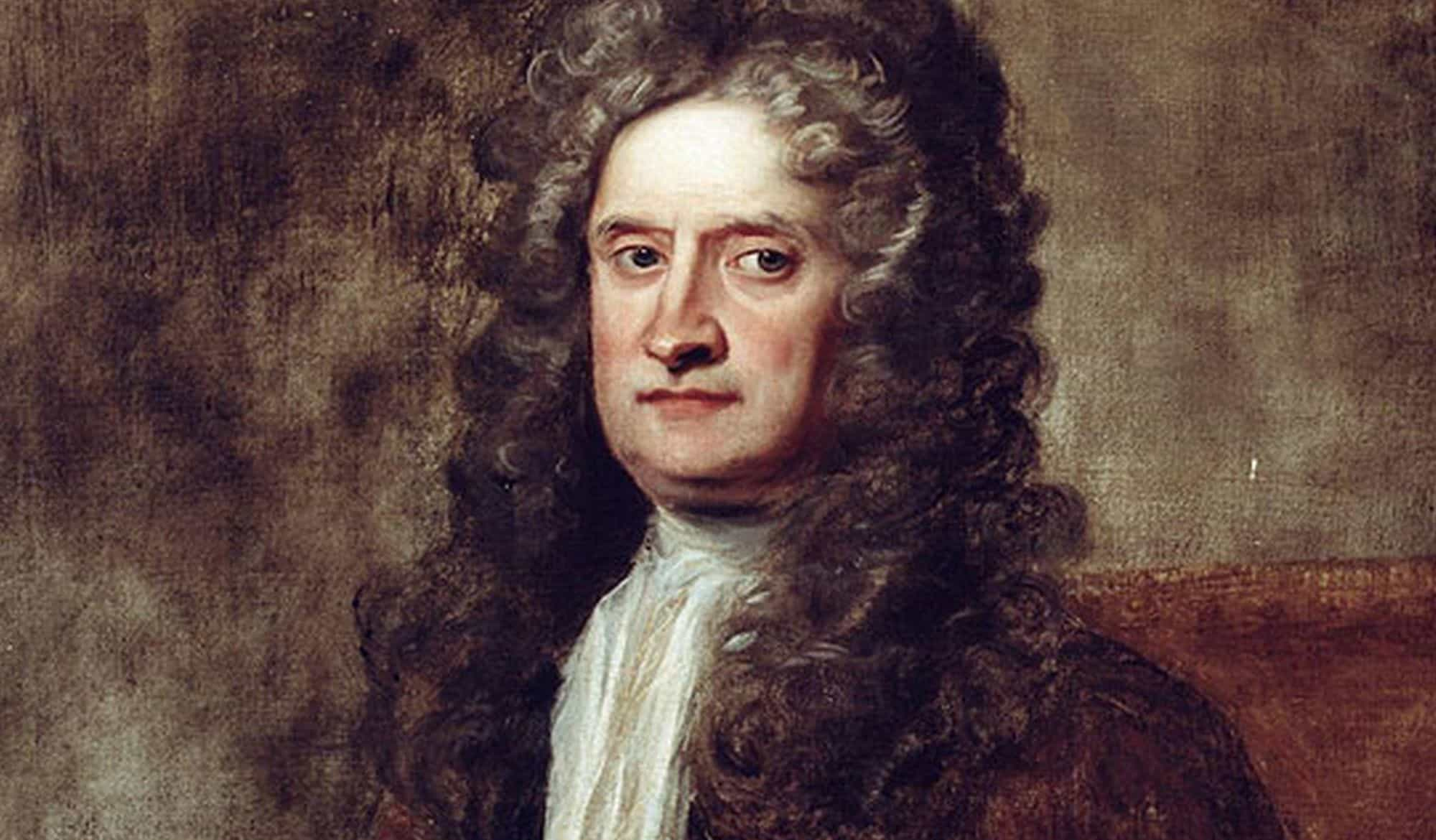 Isaac
Newton
Famous people 20
The most famous playwright in the world.
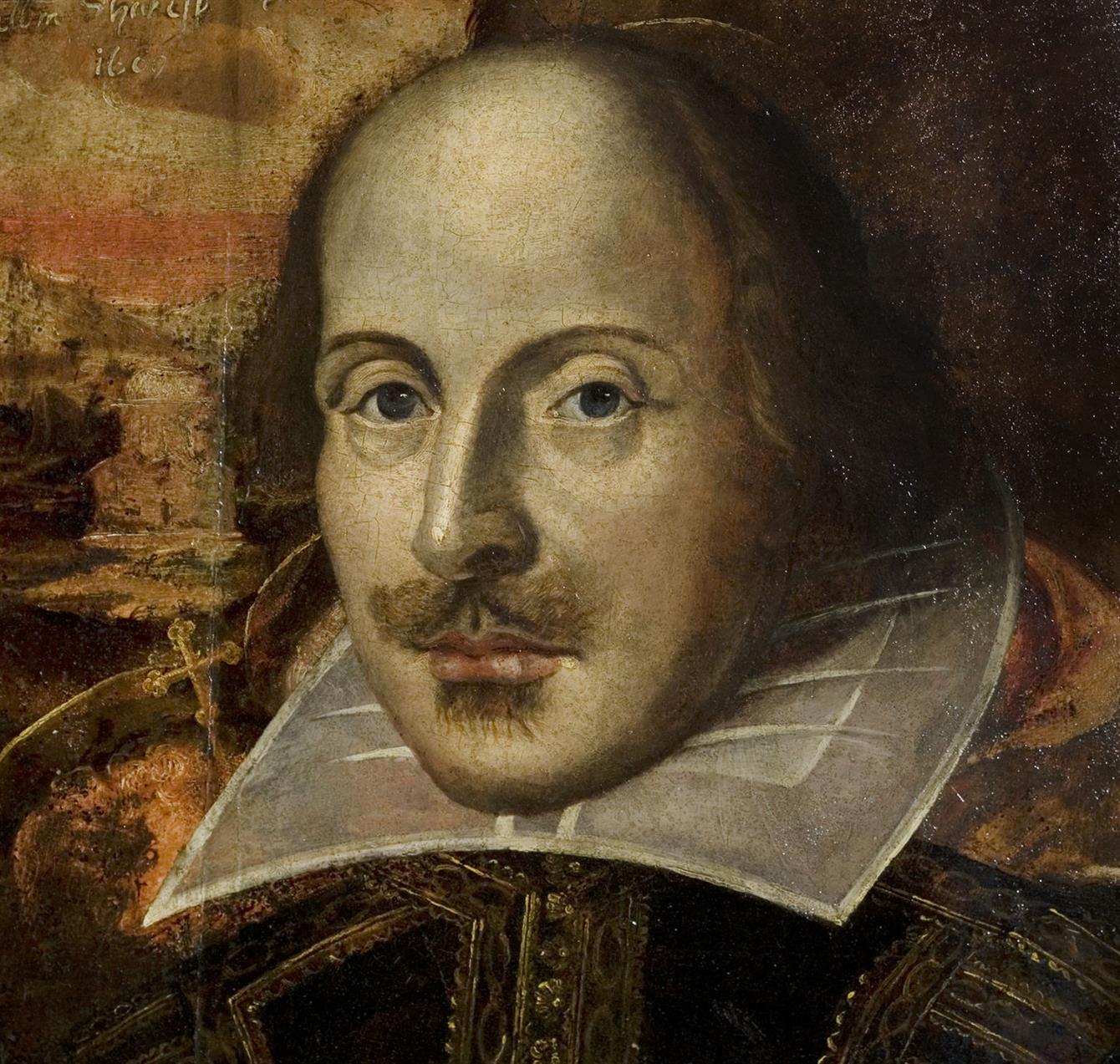 William
Shakespeare
Famous people 30
The monument of this man stands in Trafalgar Square.
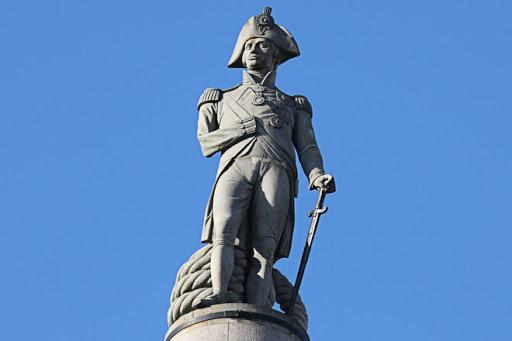 Admiral
Horatio
Nelson
Famous people 40
This queen ruled for the longest period in British history.
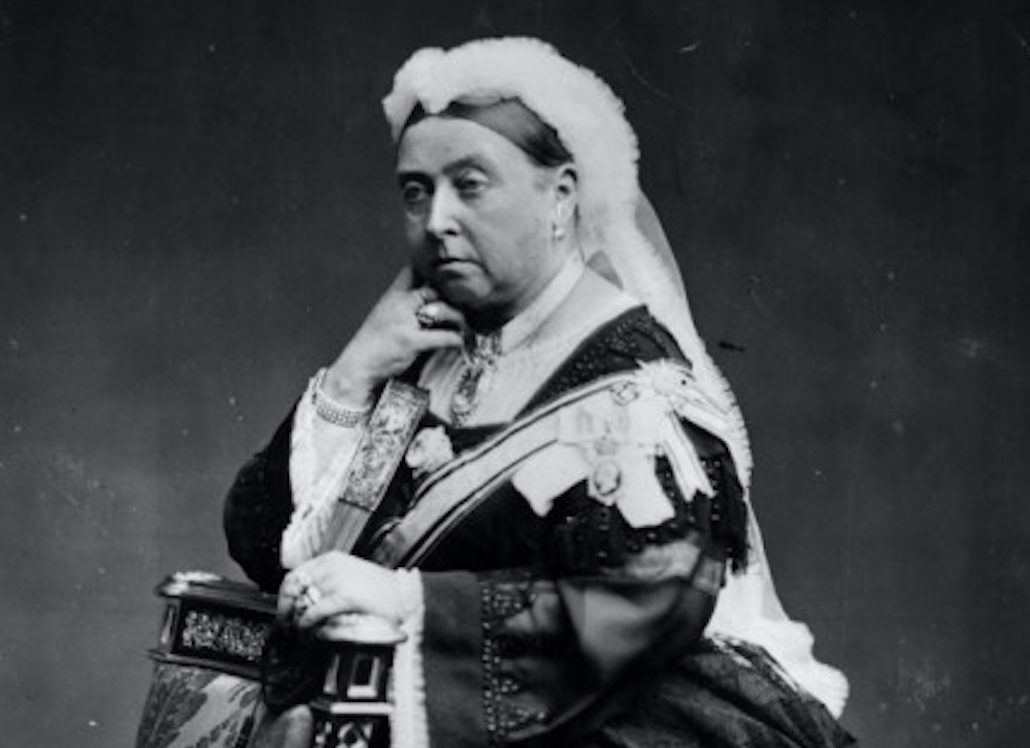 Queen 
Victoria
Famous people 50
A film director who is famous for his horror films.
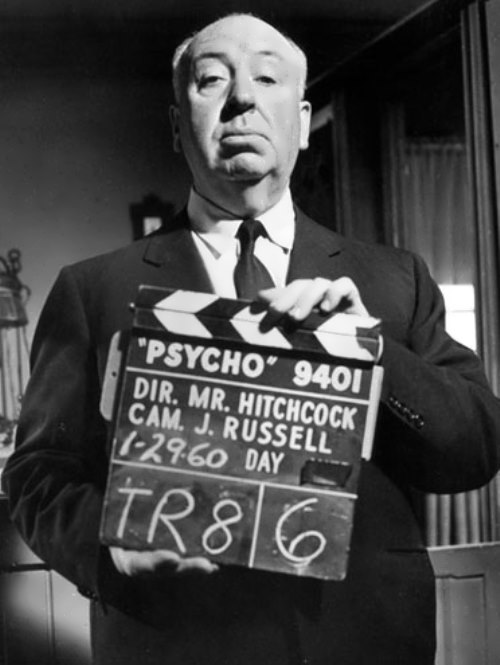 Alfred
Hitchcock
Culture 10
How do londoners call the underground?
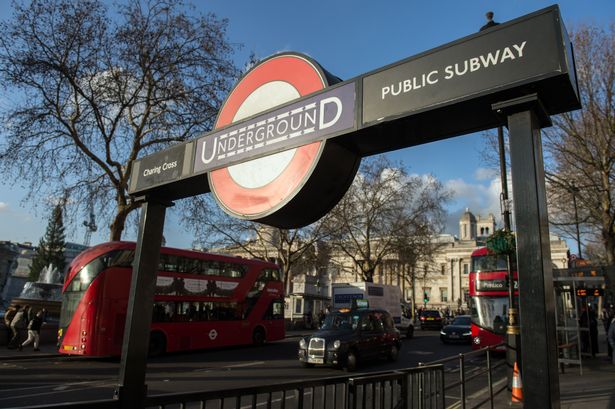 The tube
Culture 20
What is the most famous band in Great Britain?
The Beatles
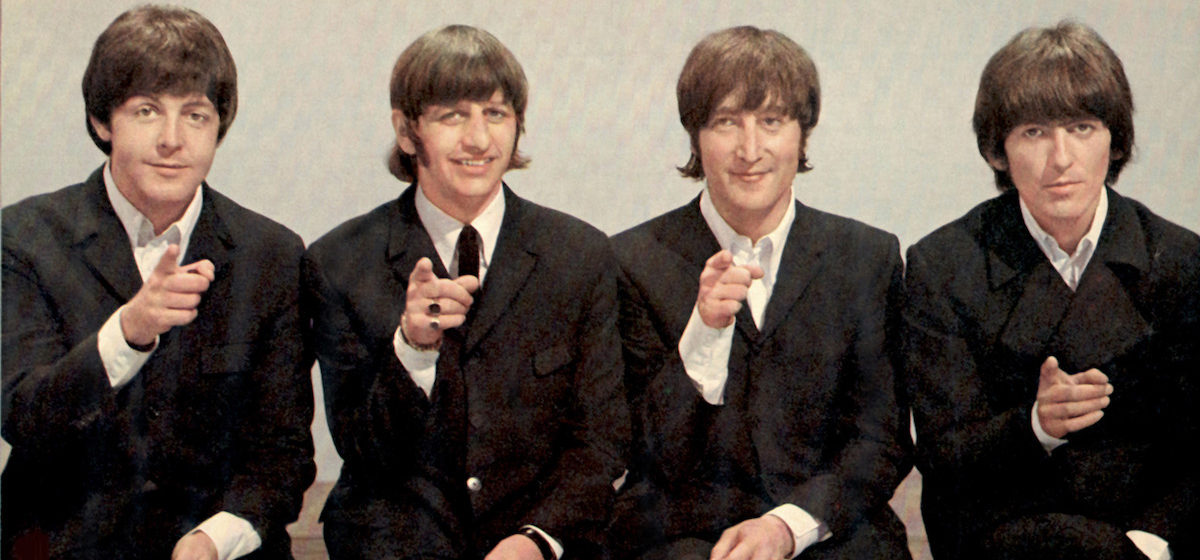 Culture 30
When was the Great Fire in London?
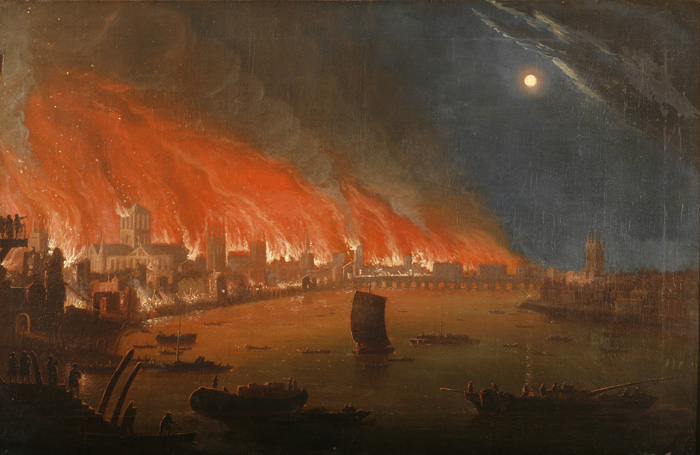 1666
The riddle
I can tell you all the day: time to sleep and time to play!
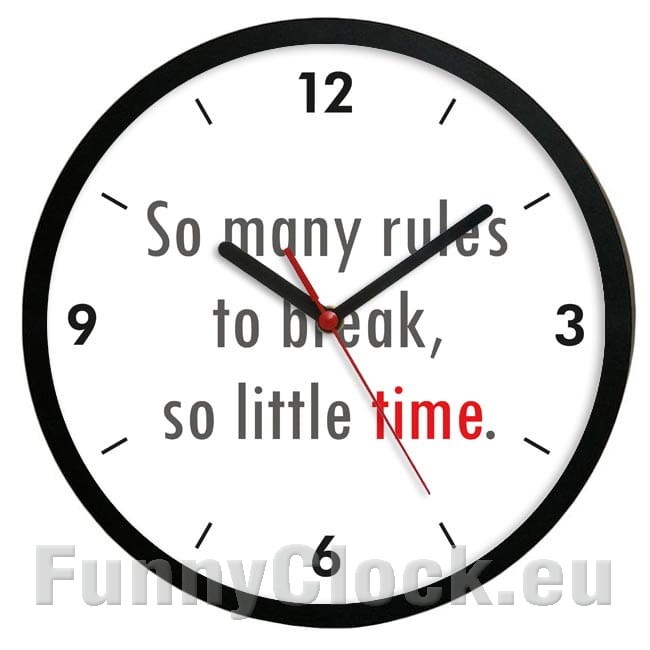 A clock
Culture 50
Match holidays and dates.
1-h
2-d
3-j
4-g
5-f
6-c
7-e
8-a
9-k
10-l
11-i
12-b
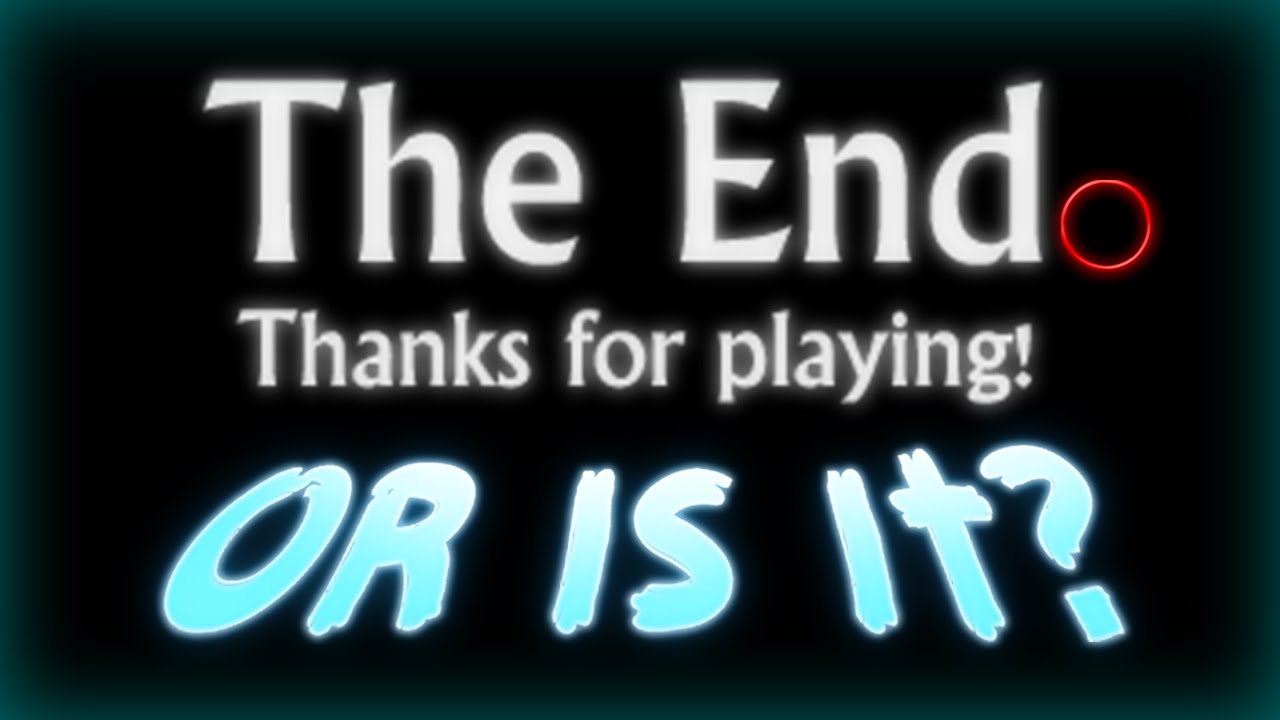